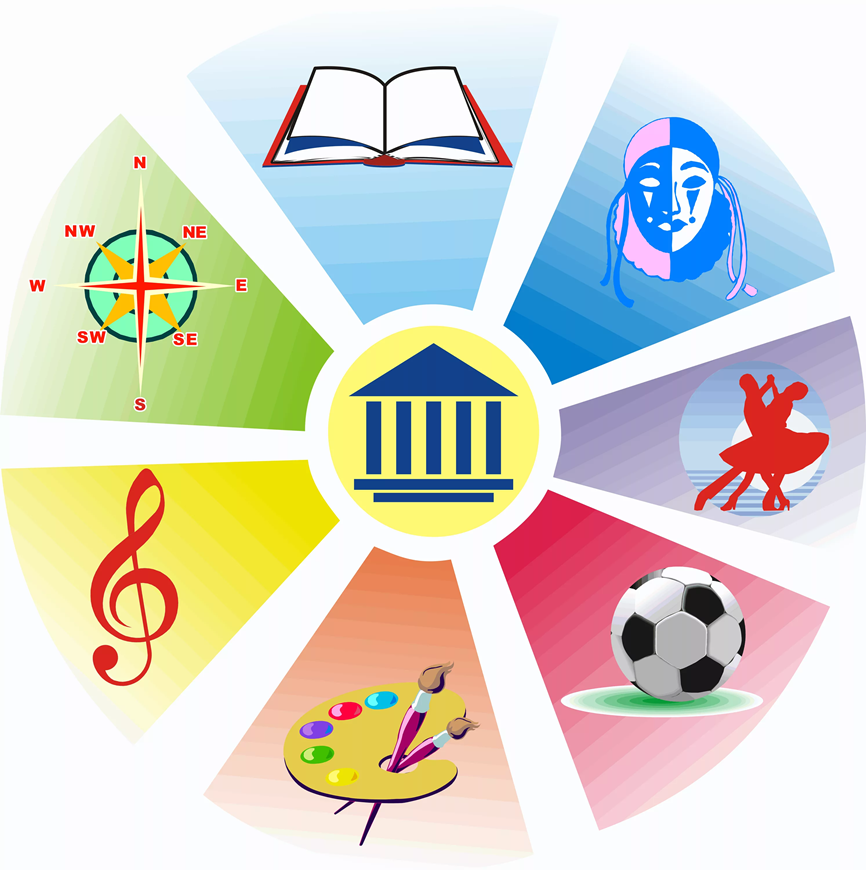 МОУ ЦДТ «Горизонт»
Эффективные практики социально-педагогического сопровождения семьи как субъекта проектирования индивидуально-личностного маршрута воспитания и образования ребенка
Краткое содержание…
Об опыте инноваций 
О приоритетном направлении инновационной деятельности 
Об актуальности и инновационности 
Об основной идее проекта 
О механизмах реализации
О результатах 
О распространении в МСО
О нашей команде
О нас говорят родители
СОИСКАНИЕ СТАТУСА ИННОВАЦИОННОЙ ПЛОЩАДКИ
РИП 2015-2017:
«Неформальное образование детей 
с ОВЗ средствами интеграции социальных институтов»
Результаты:
1. Реализована инновационная практика интеграции социальных институтов в целях создания пространства неформального образования детей с ОВЗ
2. Создан методический комплекс неформального образования для детей с ОВЗ 
РИП 2018-2020:
 «Сетевые программы и проекты для творческого развития детей с ментальными нарушениями»
Результаты:
Разработано 6 программ для детей; 
Создан  Методический комплект   (91 стр.) для использования образовательными организациями
Фонд президентских грантов 2020 -2021
Региональный проект «Доступное дополнительное образование для детей с ограниченными возможностями здоровья»
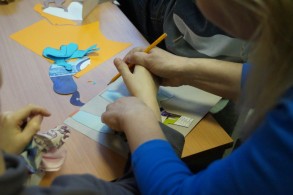 ОПЫТ ИННОВАЦИЙ
Клуб выходного дня
Праздники
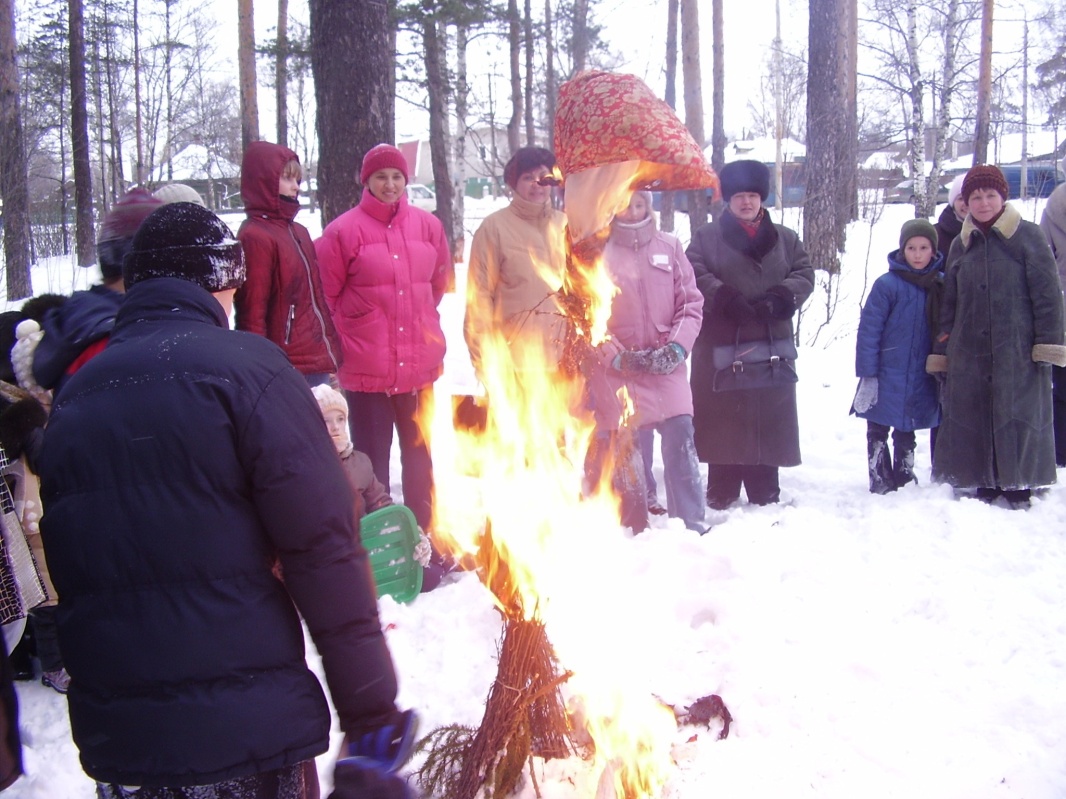 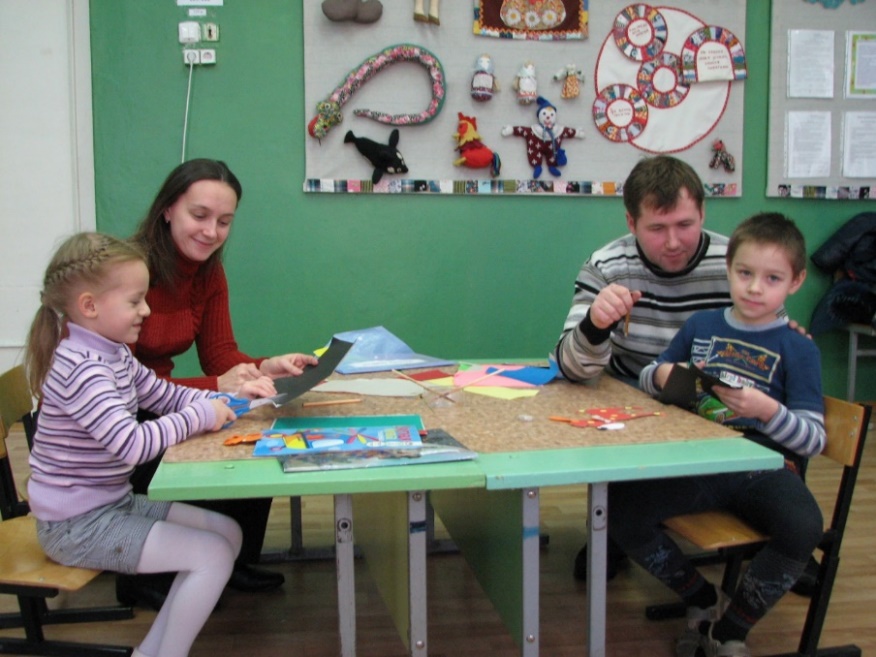 Эффективные практики взаимодействия образовательных учреждений с родителями в современных условиях
Семейные мастер-классы
Соревнования
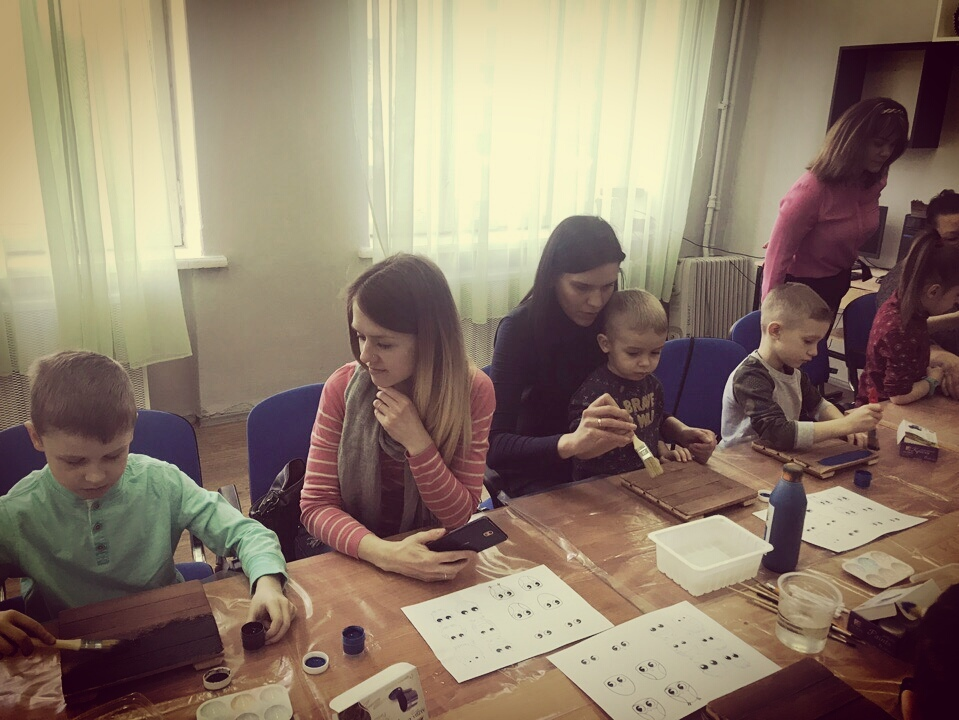 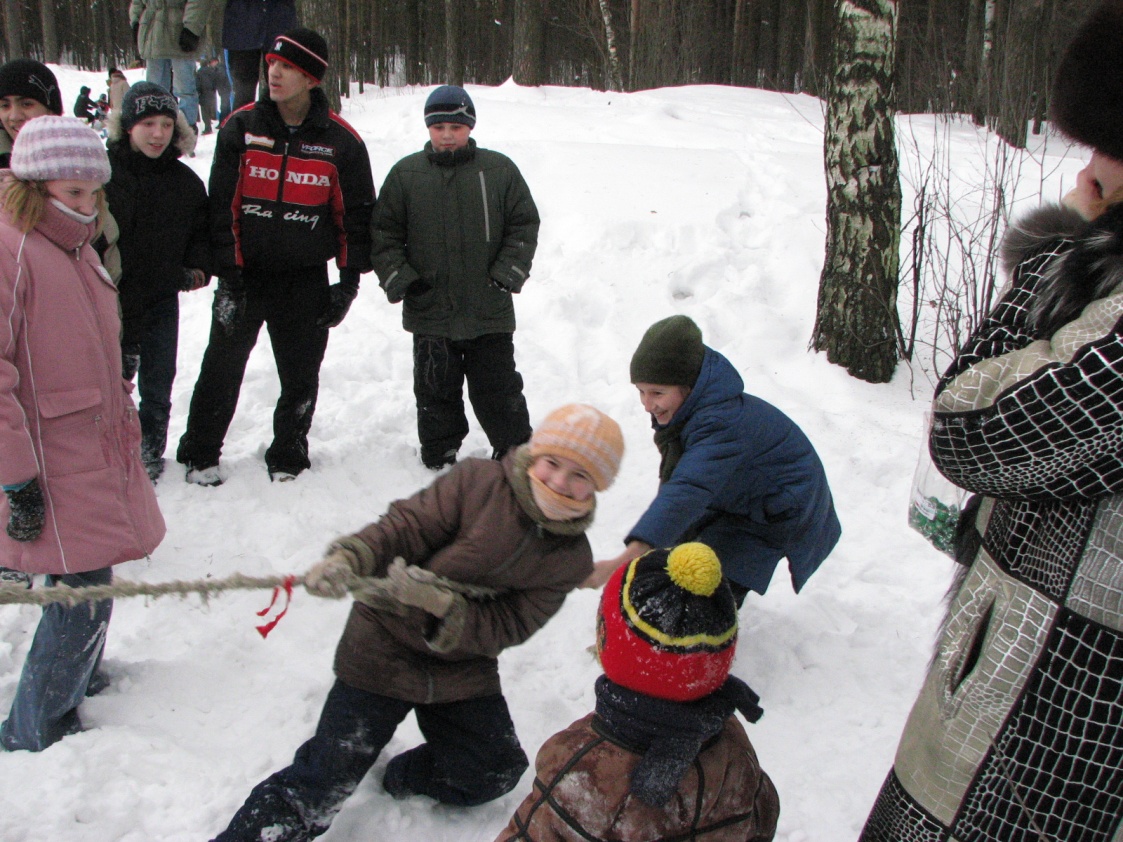 ПРИОРИТЕТНОЕ НАПРАВЛЕНИЕ
Об актуальности и 
инновационности
Субъект-субъектный диалог как форма взаимодействия семьи и образовательных институтов
Семья – субъект проектирования образования и воспитания ребенка
Стремление семьи стать участником  проектирования во взаимодействии со школой и другими образовательными институтами
В системе дополнительного образования родители имеют возможность непосредственно становиться для ребенка частью этой среды, моделируя вместе с ним процесс его индивидуального образовательного продвижения
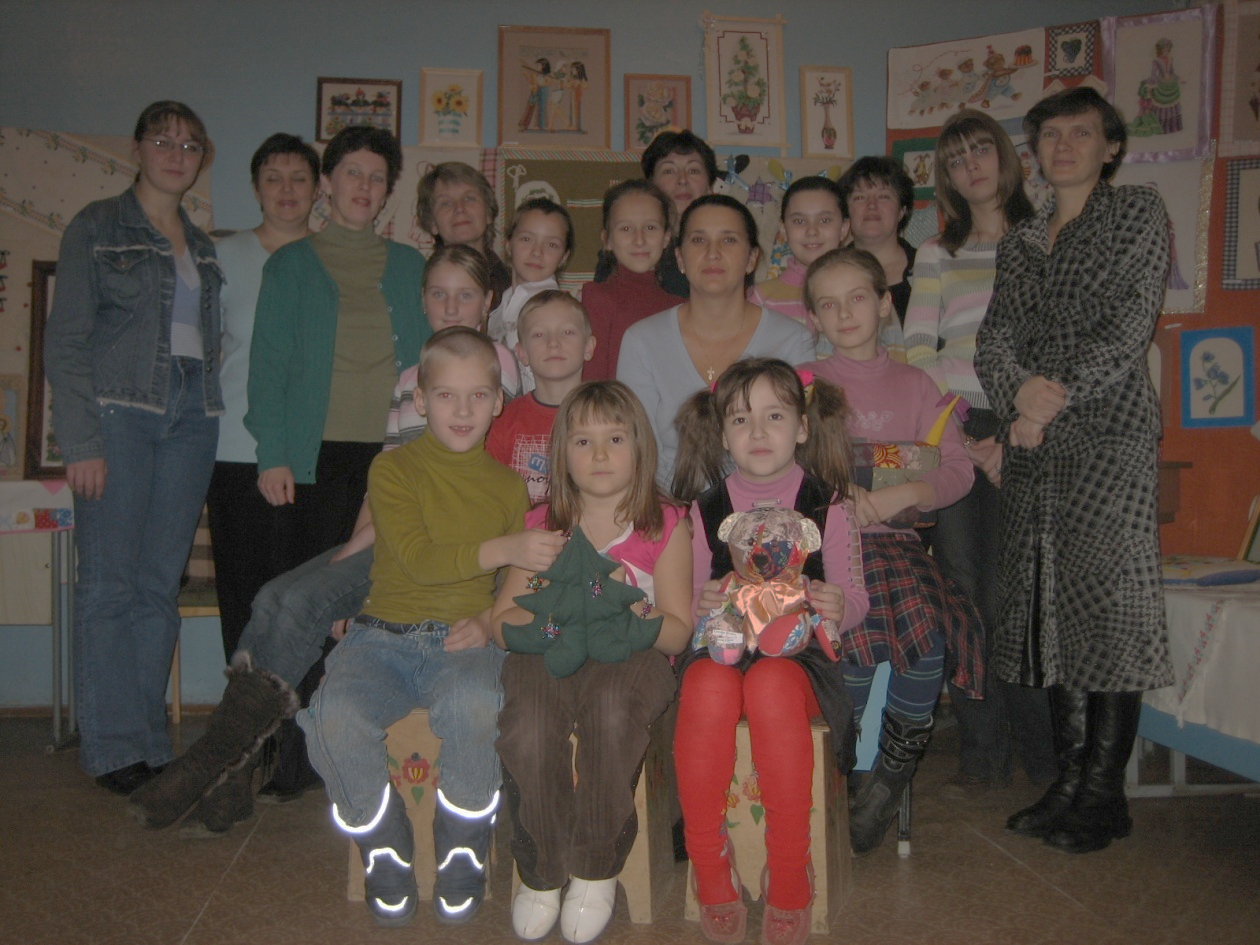 МОУ ЦДТ «Горизонт»
Цель проекта - обоснование модели социально-педагогического сопровождения семьи как субъекта проектирования индивидуально-личностного маршрута воспитания и образования ребенка, реализуемой в системе ее особых взаимодействий с внешними образовательными институтами
Задачи проекта
проанализировать теоретический и практический опыт реализации технологии социально-педагогического сопровождения семьи 
обосновать роль клубных объединений по месту жительства в системе дополнительного образования как современного социального института, способствующего формированию индивидуальной траектории социального становления ребенка в конкретный момент времени
разработать программно-методическое обеспечение технологии социально-педагогического сопровождения семьи 
апробировать модель социально-педагогического сопровождения семьи как субъекта проектирования индивидуально-личностного маршрута воспитания и образования ребенка в системе дополнительного образования
Ключевая форма взаимодействия учреждения дополнительного образования с семьей является клубная деятельность по месту жительства
ОСНОВНАЯ ИДЕЯ ПРОЕКТА
Разработка, апробация и внедрение модели социально-педагогического сопровождения семьи
Создание электронных методических пособий и банка педагогических практик социально-педагогического сопровождения семьи
Проектная деятельность по приоритетным направлениям
Выявление дефицитов профессиональной деятельности педагогов при взаимодействии с родителями
Анализ и корректировка основных положений разработанной модели
Система мероприятий, включенных в годовой план
МЕХАНИЗМАХ РЕАЛИЗАЦИИ
Передача опыта
Наставничество
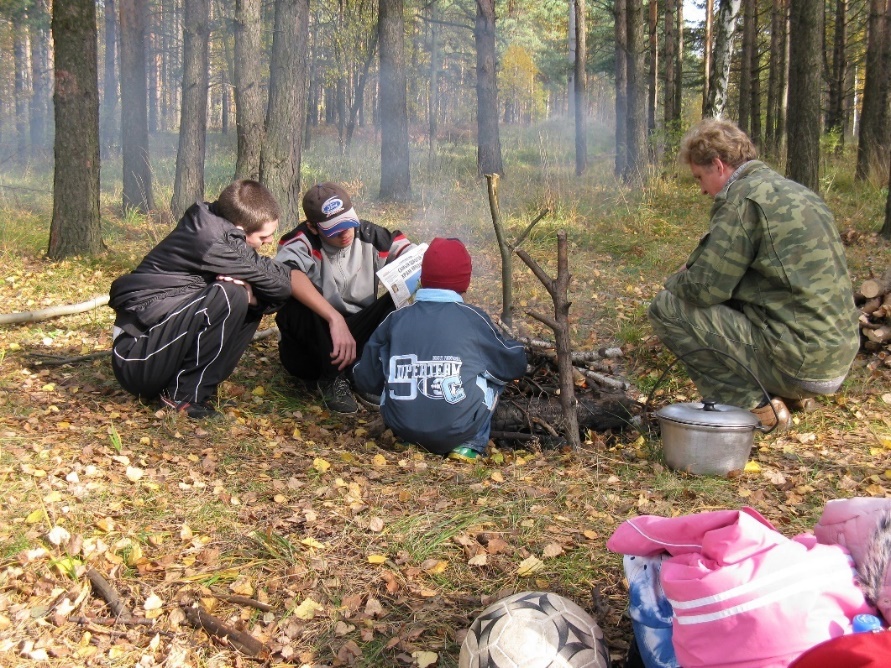 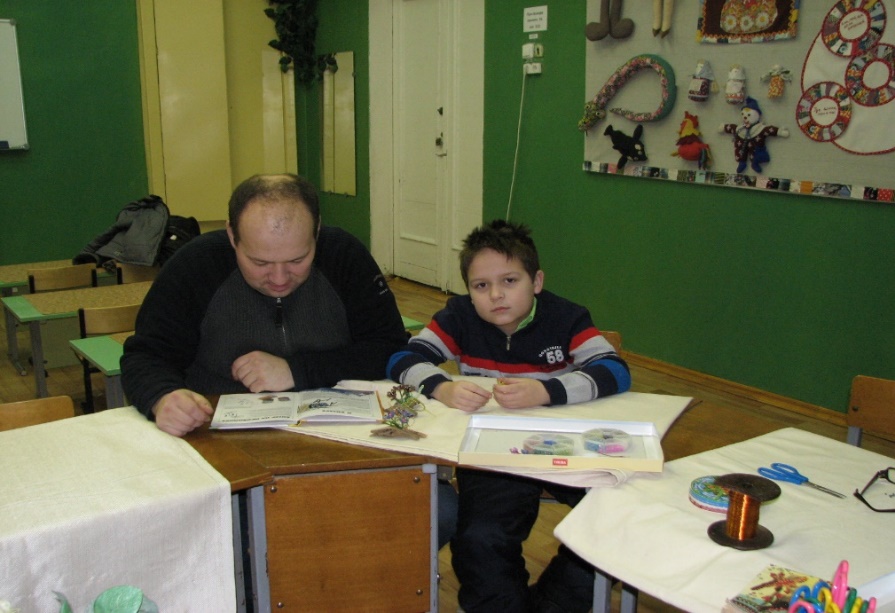 Модель социально-педагогического 
сопровождения семьи
Алгоритм деятельности «коммьюнити центров»
Традиции
Обучение
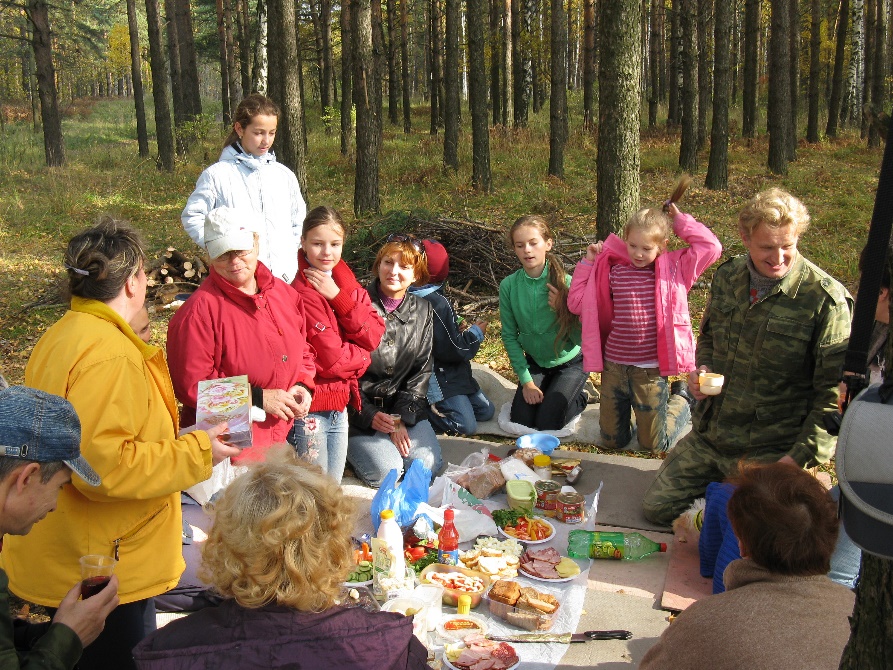 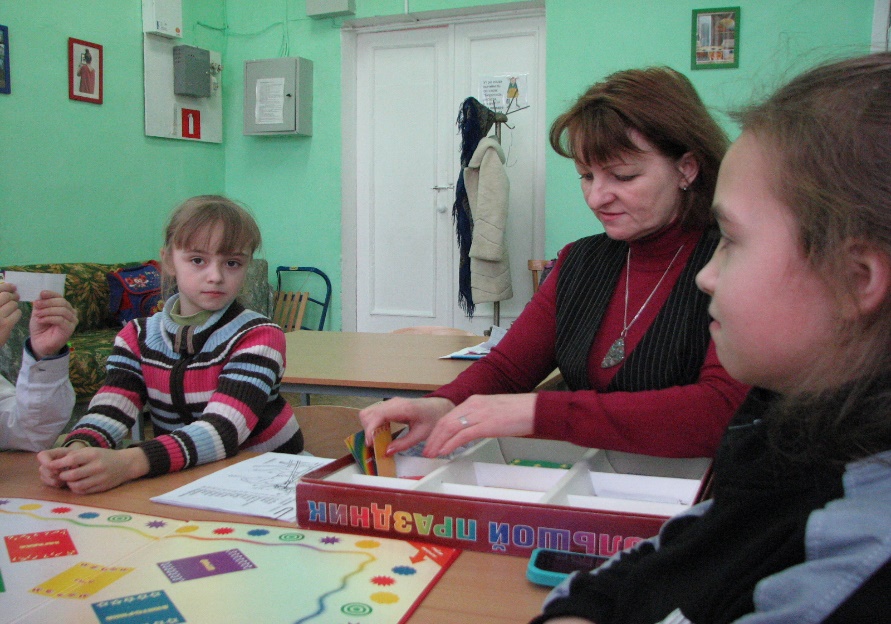 ОЖИДАЕМЫЕ РЕЗУЛЬТАТЫ
Проведение вебинара по результатам проекта в рамках НМЦ ЯГПУ «Просветительская и воспитательная деятельность: эффективные модели и практики»
Публикация статей и учебно-методических пособий
Участие в научно-практических конференциях
О РАСПРОСТРАНЕНИИ РЕЗУЛЬТАТОВ В МСО
Профессионалы своего дела
3            административных работника
13 педагогов дополнительного образования
3 педагога – организатора
2 методиста
1 педагог-психолог
9 сотрудников с высшей квалификационной категорией
7 сотрудников с первой квалификационной категорией

Консультатнт - кандидат педагогических наук, доцент, заведующий кафедрой социальной педагогики и организации работы с молодежью ФГБОУ ЯГПО ЯГПУ
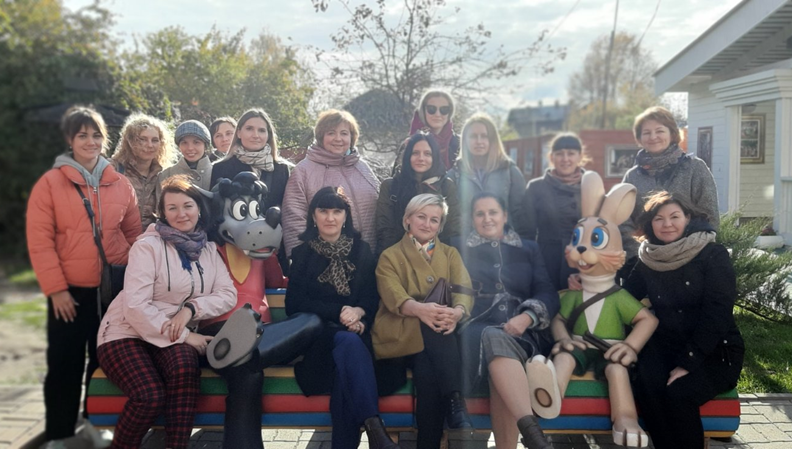 НАША КОМАНДА
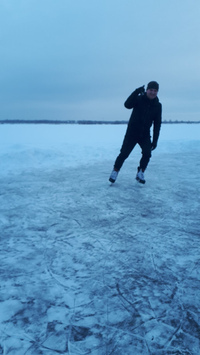 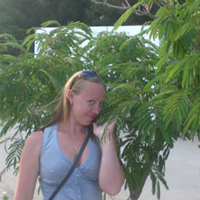 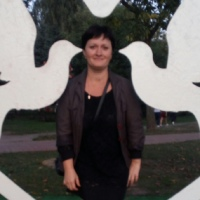 Марина Кутузова
родитель:
Молодцы! Спасибо за ваш труд!
Татьяна Бунегина
родитель:
Все такие молодцы! Огромное вам СПАСИБО!!!!!!! За ваши труды) желаем вам процветания и новых впечатлений
Евгений Ананьев
родитель:
Молодцы! Удачи в вашем деле, развития! Надеюсь, государство будет развиваться в этом направлении
ЧТО О НАС ГОВОРЯТ РОДИТЕЛИ?
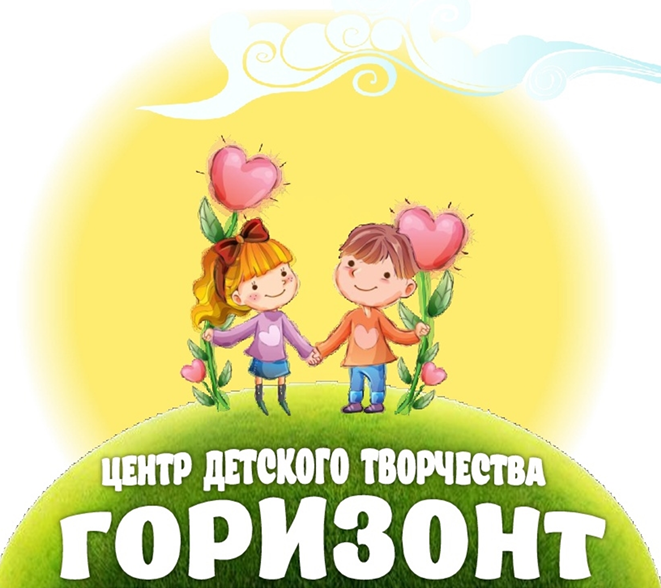 Спасибо!
Удачного дня!